Mikroekonomie2+1, NPMKBTeorie spotřebitele                       – mezičasový výběr
3/8
Manažerská informatika
Ing. Kamila Turečková, Ph.D.
Podstata a předpoklady modelu
Základní proměnné a vztahy
Mezičasové rozpočtové omezení
dlužník, věřitel
Mezičasová indiferenční křivka
Optimum spotřebitele
Obsah problematiky
proces rozhodování ekonomických subjektů o výši jejich současné a budoucí spotřeby
rozhodujeme se o spotřebě jednoho (kompozitního) statku ve dvou obdobích
cílem spotřebitele je maximalizace užitku ve dvou obdobích (současném i budoucím), spotřebitel maximalizuje své „celoživotní“ uspokojení
spotřebitelova volba podléhá mezičasovému rozpočtovému omezení, které závisí na disponibilních zdrojích v současnosti a budoucnosti
--------------------------------------------------------------
ceny statků jsou neměnné
neexistence rizika a nejistoty ohledně budoucích příjmů 
dokonalá konkurence na trhu kapitálu – spotřebitel zná výši reálných úrokových sazeb
Mezičasový výběr a jeho předpoklady
Proměnné C0; C1; Y0; Y1; r; S (C0≠Y0, Y=C+S); S0; S1
úspory jsou kladné, když C0<Y0, úspory ze současnosti mi zvyšují moji budoucí spotřebu
úspory jsou záporné (půjčka), když C0>Y0, půjčka ze současnosti mi zvyšuje současnou spotřebu, ale snižuje spotřebu budoucí (musím v budoucnu půjčku splatit)
maximální současná spotřeba 
C0max= Y0+Y1/(1+r)
maximální budoucí spotřeba 
C1max= Y0*(1+r)+Y1
linie mezičasového rozpočtového                                          omezení (BL´): udává kombinace                                                     současné a budoucí spotřeby                                                   statku C, které plně vyčerpají                                                                 finanční zdroje spotřebitele (Y0 a Y1)
Proměnné a základní vztahy  a mezičasové rozpočtové omezení
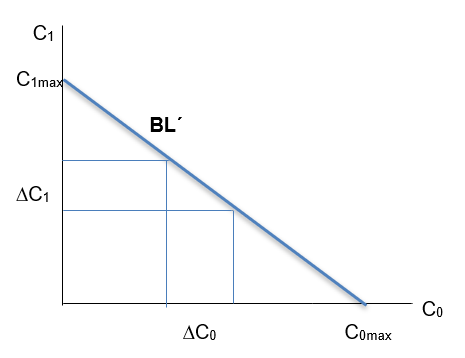 směrnice BL´: s = ∆C1/∆C0=-(1+r) 
při změně úrokové sazby dochází ke změně sklonu linie BL´
čím vyšší je úroková míra, tím je BL´ strmější a opačně
růst důchodu posouvá BL´doprava nahoru a opačně
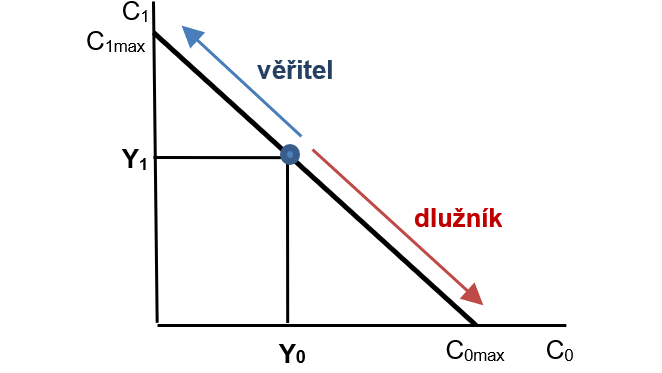 Mezičasové rozpočtové omezení – úspory a půjčky
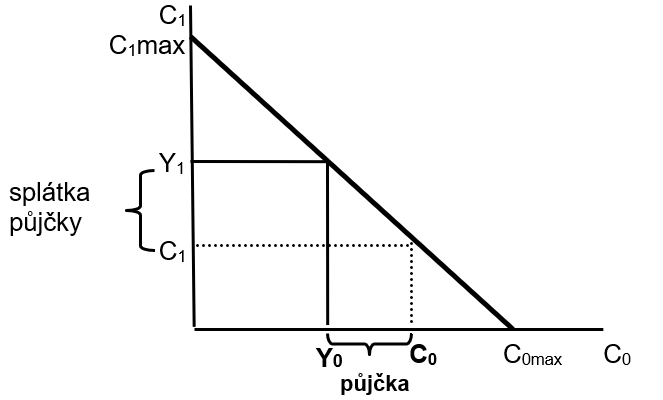 C0=Y0-S0              šetřím
C1=Y1+S0*(1+r)

C0=Y0-(-S0)      půjčuji si
C1=Y1+(-S0)*(1+r)
Mezičasová indiferenční křivka (IC´) znázorňuje kombinace současné a budoucí spotřeby, která přináší spotřebiteli stejný užitek
U=f(C0, C1)
spotřebitel může spotřebu libovolně rozložit mezi dvě období, aniž by se změnil jeho celkový užitek
směrnice mezičasové indiferenční křivky 
směrnice IC´= -(1+ τ) 
kde τ je mezní míra časových preferencí
Mezičasová indiferenční křivka a optimum spotřebitele
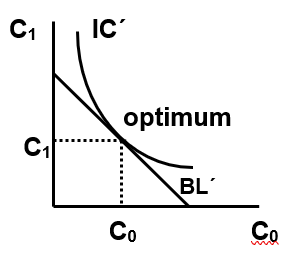 optimum spotřebitele zde představuje situaci, kdy spotřebitel volí takovou kombinaci současné a budoucí spotřeby daného statku, která mu přinese nejvyšší možnou míru uspokojení při současném i budoucím důchodu a dané úrokové míře:
směrnice IC´= směrnice BL´
-(1 + τ) = - (1 + r)
τ = r
Děkuji za pozornost.